PROJE ADI PROJE ADI PROJE ADI PROJE ADI PROJE ADI PROJE ADI PROJE ADI PROJE ADI
1. Öğrenci Ad Soyad ve Numara 2. Öğrenci Ad Soyad ve Numara n. Öğrenci Ad Soyad ve NumaraBölümü
Özet 200-250 kelimeden oluşacaktır. En az 3 anahtar kelime kullanılacaktır. Metin tek sütun halinde yazılacaktır. Times New Roman 20 punto kullanılacaktır. Özet 200-250 kelimeden oluşacaktır. En az 3 anahtar kelime kullanılacaktır. Metin tek sütun halinde yazılacaktır. Times New Roman 20 punto kullanılacaktır. Özet 200-250 kelimeden oluşacaktır. En az 3 anahtar kelime kullanılacaktır. Metin tek sütun halinde yazılacaktır. Times New Roman 20 punto kullanılacaktır.
Görseller ve Tablolar: Her şeklin ve tablonun altına numaralandırılmış açıklaması verilecektir
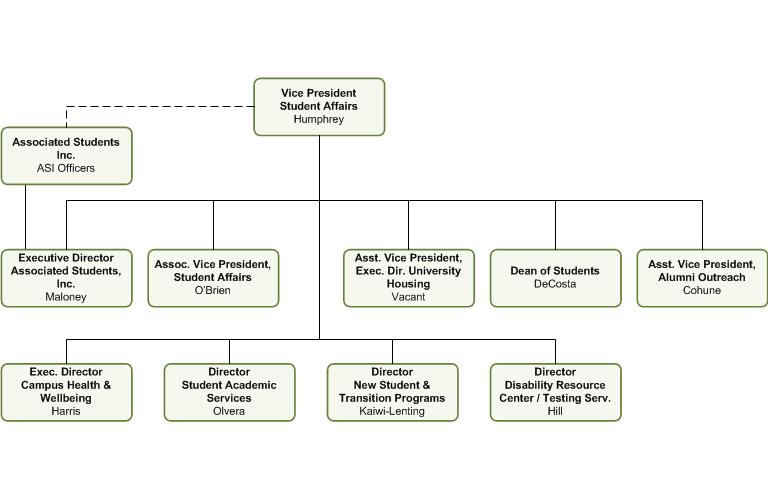 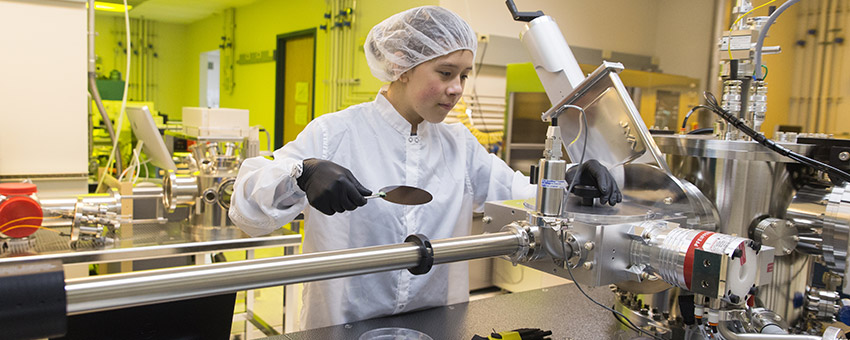 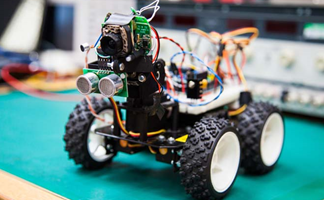 Şekil 3. Çalışma hiyerarşisi
Şekil 1. Robot genel görünüşü
Şekil 2. Laboratuar çalışmaları
Sonuçlar, öneriler ve gelecek çalışmalar
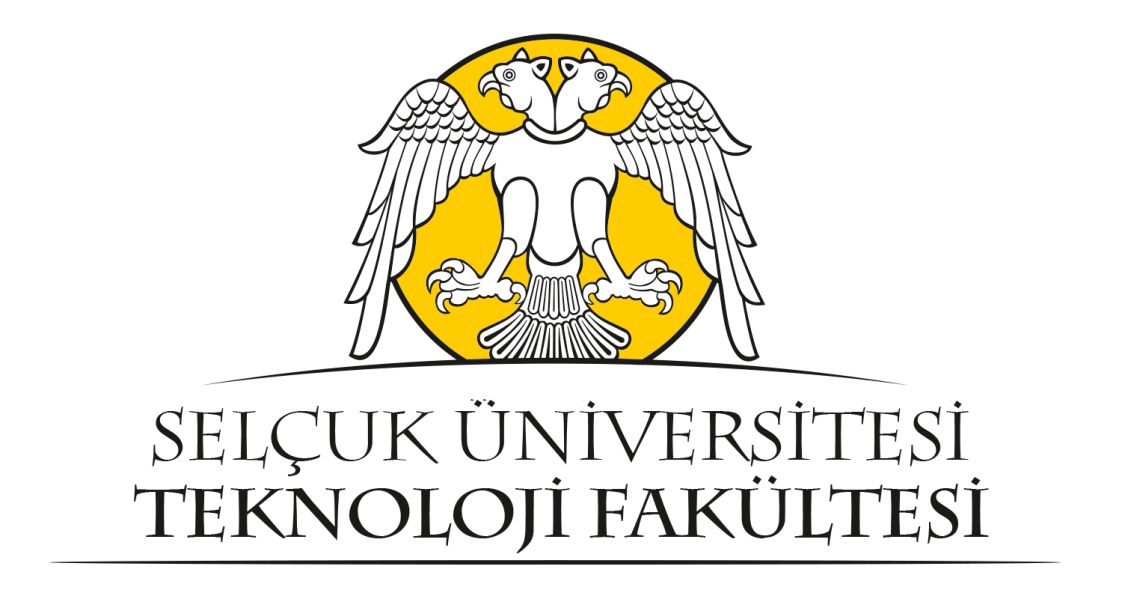 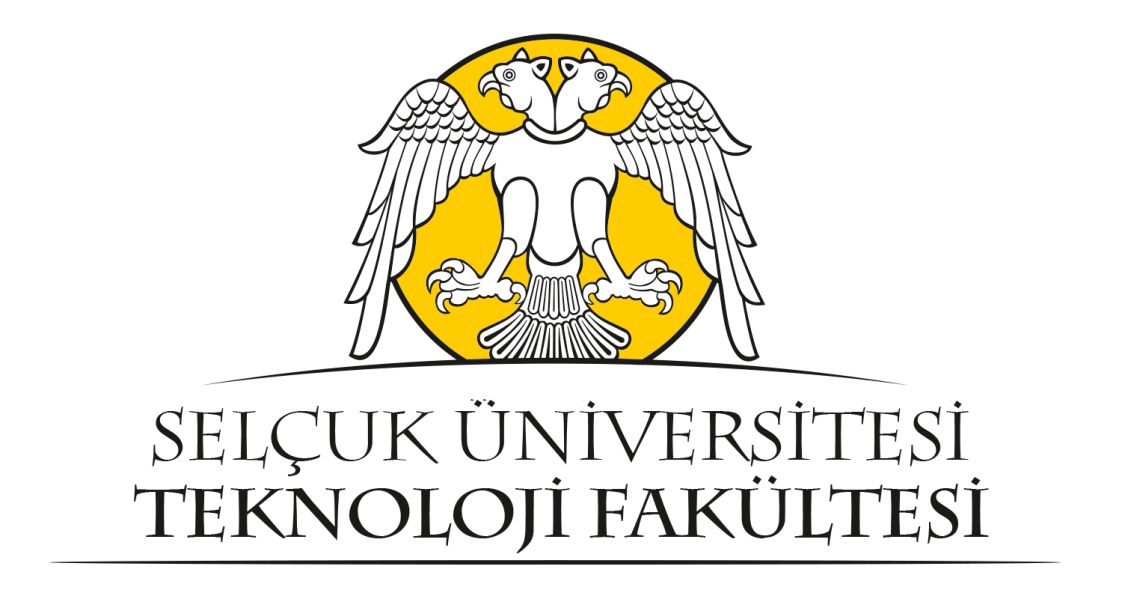 2017 - 2018 EĞİTİM ÖĞRETİM YILI
 
PROJE SERGİSİ VE YARIŞMASI